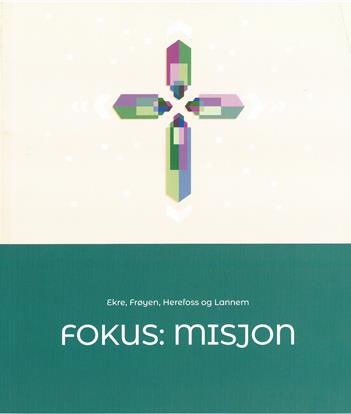 FOKUS: MISJON
En gjennomgang av boka
Olav D. Svanholm
1.  En refleksjon over norsk misjon i en verden i endring								Ingvald Andersen Frøyen
Et nytt verdenskart
1900:  80 % av verdens kristne i det globale Nord            20 % i Sør

1960:  Eksempel: 350-400 misjonærer i NMS (120 på Madagaskar)

2020:  80 % av verdens kristne i det globale Sør            20 % i Nord
                Eksempel: 50 misjonærer i NMS


Hva har skjedd?
1.  En refleksjon over norsk misjon i en verden i endring
Tidligere:   
MISJON = YTREMISJON (skjer i andre land)

I dag:   
MISJON = VÆRE SENDT TIL VERDEN (være misjonal kirke overalt)

En ny forståelse av misjon og kirkens oppdrag i verden i dag
Kirkens trosopplæring skal også reflekterekirkens misjonale vesen
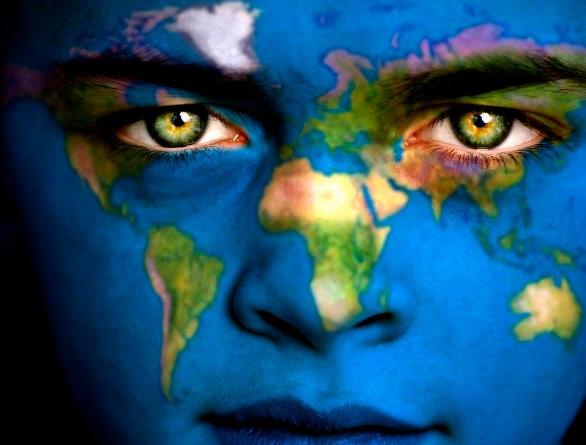 2.  Hva er misjon? Én stemme eller mange?						 	Vilja Herefoss og Turid Skorpe Lannem
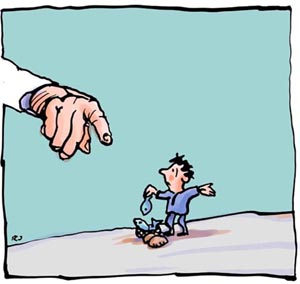 Misjon betyr:
Sendelse (latinsk «missio»)
Oppdrag, oppgave (engelsk «mission»)
Misjon – «teologiens mor»	Skal man dele noe (sin tro), må man være i stand til å beskrive og forklare hva en tror på
Hva skal kirken være godt for?
Hva/hvem er Gud
Hva er et menneske?
Hvorfor bli kristen?
Hva med de andre religionene?
Frelse – hva er det?
2.  Hva er misjon? Én stemme eller mange?
Det har vært ulike motiver for å drive misjon:
Omsorg for menneskenes frelse
Å vise Guds kjærlighet
Å herliggjøre Gud
Utbredelse av kirken
Sikre innflytelse og makt i kolonitiden
Bringe vestlig framskritt til underutviklede land

= menneskeorienterte og kirkeorienterte motiver
2.  Hva er misjon? Én stemme eller mange?
Endret motivasjon for misjon i dag:
Gudsorienterte (teosentriske) motiver

Gud selv er kilden til misjon (ikke personlige eller kirkelige behov)
Gud sendte Sønnen og Ånden til verden for forløsning, frigjøring og frelse
Den kristne og kirken kalles til å delta i Guds misjon
Missio Dei (Guds misjon) er grunnlagstenkningen
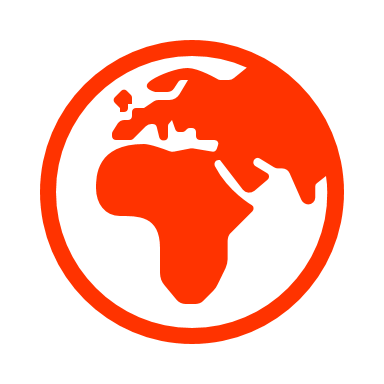 Far
GUD
M I S S I O   D E I
Kirken
Sønn
Hellig ånd
2.  Hva er misjon? Én stemme eller mange?
Noen ulike måter å formidle evangeliet på:
Verbal kommunikasjon
Bibeloversettelse, produksjon av litteratur, evangelisering, fortelling, bruk av radio, film, TV … 	Vekt på det kognitive ved den kristne tro
Diakonalt arbeid
Helse, utdanning, arbeidsplasser, menneskeverd, miljø …
Guds kjærlighet kan ses og erfares i handling
Menighetsplanting
Kristne fellesskap bærer med seg mange av evangeliets kvaliteter
Religionsdialog
Det er uenighet om hvorvidt dialog er en misjonsmetode. Men en viktig metode der hvor kristne ønsker å samarbeide med andre
Kamp for rettferdighet
Deltakelse i forsoningsarbeid, fredsarbeid, utfordre urettferdige strukturer
2.  Hva er misjon? Én stemme eller mange?
Hva er målet med misjon? Hva vil vi oppnå?
Omvendelse
Målet er at andre mennesker skal bli overbevist om kristen tro og bli døpt
eller
Vitnesbyrdet i seg selv
Et ettertraktet og inkluderende fellesskap for de som ønsker å bli med

Disse ulike målene trenger ikke å utelukke hverandre
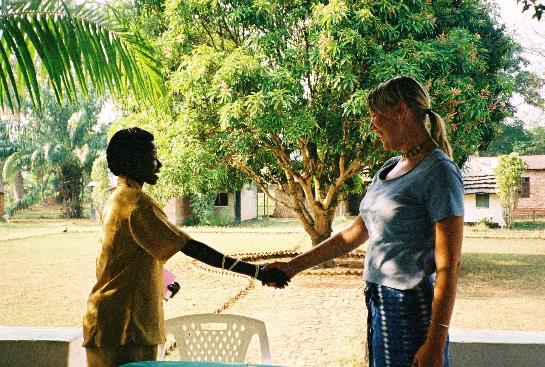 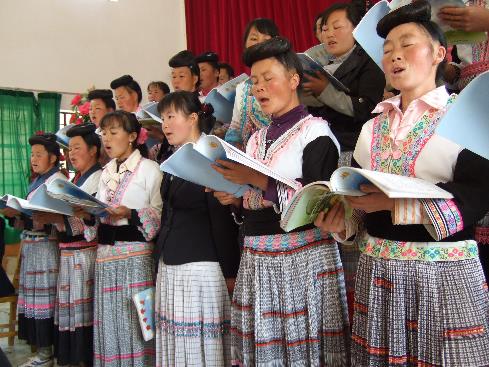 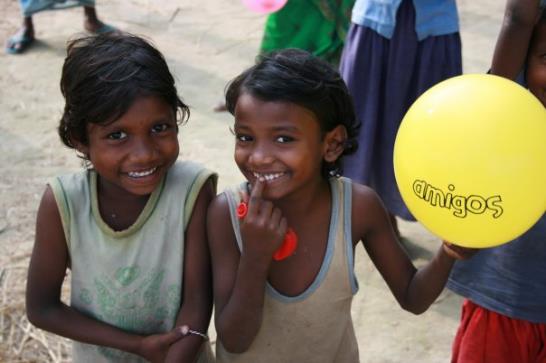 2.  Hva er misjon? Én stemme eller mange?
Misjon og geografi
Nå: Ikke så opptatt av kristne og ikke-kristne territorier (Vesten og resten)
Misjon skjer fra alle steder til alle steder

Misjon og diakoni
Diakoni har alltid vært inkludert i misjonsarbeid
Vanskelig å drive misjonsarbeid uten å inkludere diakoni
Mulig å utføre diakonalt arbeid uten å være engasjert i misjon

Misjon og Bibelen
Bibelen har alltid vært med i misjonsarbeid
Bibelens viktige fortellinger, som teologisk begrunnelse, som eksempel og verktøy, …
3.  Historiske perspektiver						Vilja Herefoss og Turid Skorpe Lannem
Martin Luther og tidlig protestantisk misjon (1510 – 1750)
Luther var ikke opptatt av krysskulturell misjon
Viktige misjonale trekk i Luthers teologi:
Frelsens subjektive dimensjon (en-til-en-forhold mellom Gud og menneske)
Individualisering av troen (på bekostning av det kollektive)
Autoritet til Bibelen (bibeloversettelser og bibelspredning ble viktig)
Vekt på verbal forkynnelse og undervisning (preget av enveiskommunikasjon)

1600 – 1700 – tallet: Luthersk ortodoksi
Den rette lære var i fokus
1700 – 1800 – tallet: Pietisme (motreaksjon på ortodoksien)
Den indre troserfaring var i fokus
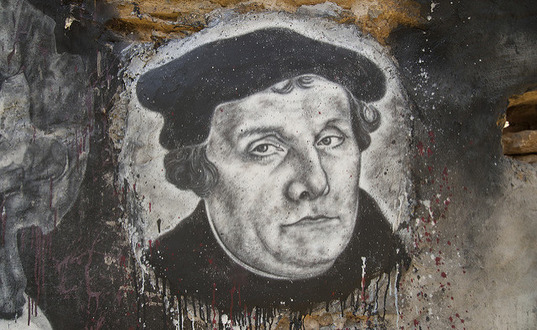 3.  Historiske perspektiver
Moderne misjon (1750 – 1950)
1700/1800-tallet: Store åndelige vekkelser
1842: Konventikkelplakaten opphevet
Organisasjoner med mål om misjonsvirksomhet i fjerne land ble etablert
1842: Det Norske Misjonsselskap
1844: Den Norske Israelsmisjon
1867: Den Norske Santalmisjon
… og flere kom til etter hvert
Passivitet for misjon innenfor de etablerte kirkenes struktur
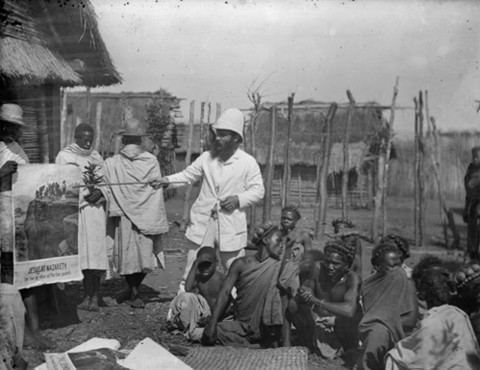 3.  Historiske perspektiver
Sentrale elementer fra den moderne misjonsperioden
Misjon forstått som etablering av kirker der det ikke fantes fra før
Misjon forstått i geografiske termer (= ytremisjon)
Retningen var enveis: Fra Vesten til det ikke-kristne ikke-Vesten
Overbevisning om Vestens kulturelle overlegenhet
Ofte var det tette bånd til vestlige kolonimakter
Misjon som sivilisasjons-prosjekt

MEN: Det er også mange eksempler på 
misjonsvirksomhet som bar med seg 
andre motiver og var ledet av andre holdninger
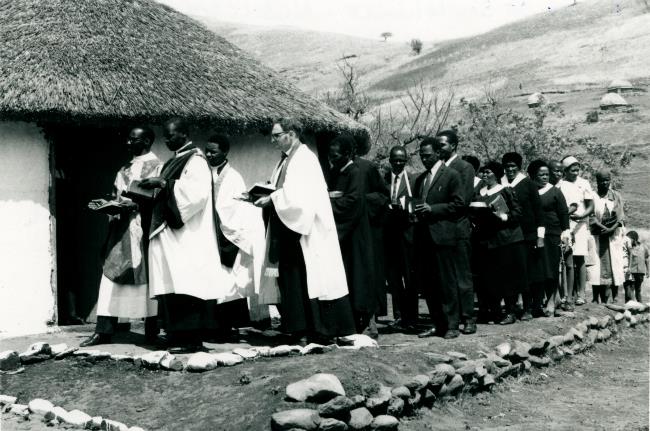 3.  Historiske perspektiver
Mot et nytt misjonsparadigme (1950 - )
Bakgrunn:
Misjonens optimisme på Vestens vegne knust av to verdenskriger og kald krig
Kolonitiden tok slutt
Økende andel kristne i Sør
Innvendinger mot misjonsvirksomhet vokser fram:
Økende religiøst mangfold. Ambivalens på den kristne tros gyldighet
Frykt for religiøs konflikt
Kristendommen er blitt global, derfor vanskelig å begrunne misjon
Skyldfølelse i forhold til koblingen misjon - kolonialisme
Uetiske former for misjon blitt avdekket 
Tvil om kristendommens etiske overlegenhet
Teologisk mangfold har gjort at misjon ikke er selvsagt begrunnet
3.  Historiske perspektiver
Flere tiår med polarisering i misjonsforståelsen
Økumeniske
Evangelikale
Representerer hovedsakelig vekkelses- og fornyelsesbevegelser
Lausanne-bevegelsen
Mål for misjon: personlig omvendelse
Det onde kommer fra menneskets indre

Barmhjertighetsgjerninger
Jesus den eneste frelser (kritikk av pluralisme og universalisme)

Guds rike: Himmelen
Representerer store folke- og frikirker
Kirkenes Verdensråd
Mål for misjon: sosial forandring
Det onde kommer fra sosiale strukturer
Kamp for rettferdighet
Kristologisk fokus utydelig («alle religioner fører til Gud», «alle blir frelst i Kristus uten personlig tro»)
Guds rike: Her og nå
3.  Historiske perspektiver
Større enighet mellom frontene i dag. Ny forståelse av misjon:
Til
Fra
Kirken eier misjonen. Kirkesentrert misjon

Misjon fra Vesten til resten
Triumfalistisk erobrermisjon. Ord som korstog, hær, marsjordre …
Prioritet til evangelisering. Diakoni som ”døråpner” 
Tydelig giver/mottaker eller oss/dem
Misjon som sivilisasjons-prosjekt. Å fri folk fra indre og ytre slaveri, gi dem vestlig skolemedisin, demokrati-forståelse og gudsforståelse
Missio Dei. Guds misjon. Gud er misjonens herre. Misjonsorientert kirke
Misjon fra alle steder til alle steder
Dialogisk medvandrermisjon. Ord som vitner, vitnesbyrd …
Holistisk (helhetlig) misjon. Forkynnelse gjennom ord og handling
Partnerskap. Vi står i gjensidighet til hverandre
Bilde: En fattig tigger tar med seg en annen fattig tigger til et sted hvor det er brød å finne for dem begge
3.  Historiske perspektiver
Noen felles karakteristikker i dagens misjonsforståelse

Misjon er vesentlig for kirkens identitet. Kristendommen er en misjonerende religion
Misjon er felles for alle kristne. Et fellesskap på tvers av geografi, og et fellesskap av troende gjennom historien. Vi står i en lang rekke av vitner.
Misjon er holistisk. Det kristne budskap er relevant for alt menneskelig og alt det skapte
Misjon er mangfoldig. Ulike sider ved evangeliet blir vektlagt ulikt til ulike tider
4.  Misjon i trosopplæringa							 	Eldbjørg Leinebø Ekre
Trosopplæring – en oppfølging av dåps- og misjonsbefalingen (Matt.28)
			Døpe – lære – gjøre disipler

Misjon – en sentral dimensjon i trosopplæringen
Innvending: Trosopplæring er jo i seg selv misjon! 
Kanskje bedre å bruke begrepet «globalt fokus»


	Som kristne er vi skapt – døpt - sendt
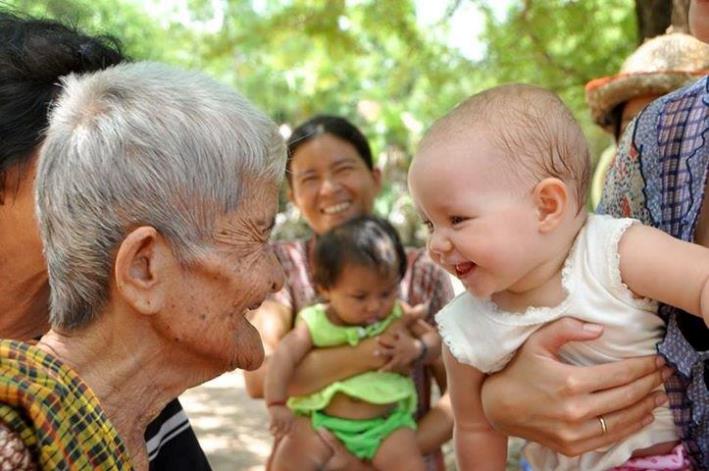 4.  Misjon i trosopplæringa
Å arbeide med misjon metodisk i trosopplæring
Barn og unge er mottakere av evangeliet
De får frelse som en Guds gave i dåpen
Barn og unge er bærere av evangeliet
Deltar i gudstjenesten, viser omsorg, deler tro gjennom sang og drama, deltar i kirkens globale arbeid
Barn og unge må få undervisning om misjon
Aktualisert gjennom menighetens engasjement, økumenisk fellesskap, misjonsorganisasjoner
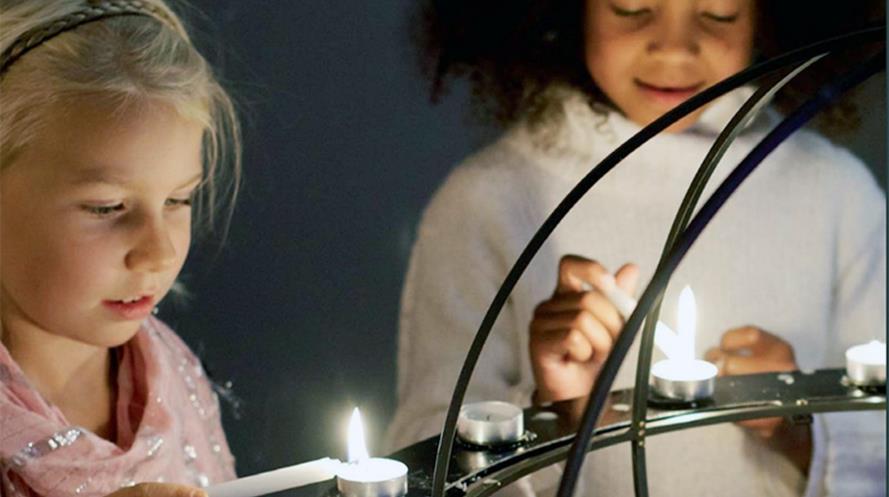 4.  Misjon i trosopplæringa
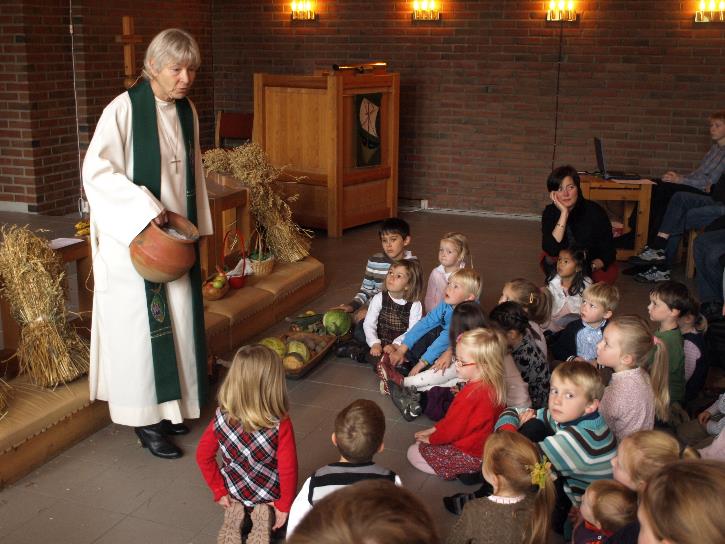 Misjon i gudstjenesten
Gudstjeneste – en misjonshendelse
Kristne kommer sammen til fellesskap		«Gud, vi er kommet inn i ditt hellige hus for å …” 
Blir så sendt ut i verden for å dele troen med andre
«Gå i fred. Tjen Herren med glede”
Noen metodiske tips
Kirkeklokkene. Som både kaller og sender
Bruke himmelretningene øst – vest – nord - sør
Dåp. Knytte sammen dåp og misjon
Forkynnelse. Ta med misjonale dimensjoner i prekenen
Bønnevandring
Fellesskap ved måltider og fellesskap knyttet til vennskapskirker
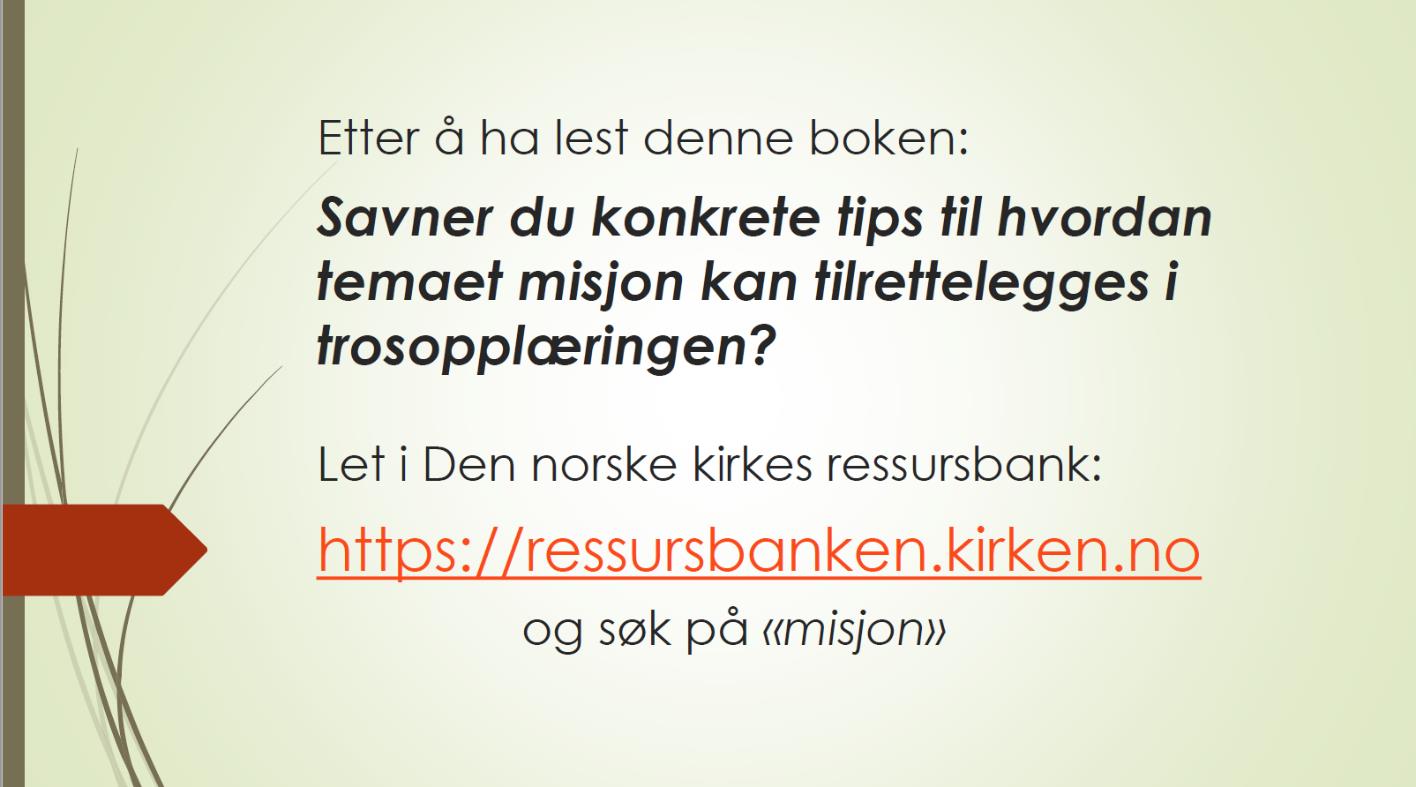